FY 2014-2015 Budget Presentation to Board of Finance
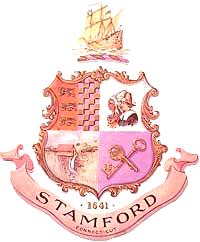 Vehicle Maintenance 
Michael Scacco, Fleet Manager
March 17, 2014
Summary of Operating Budget Request
2
Operating Budget Request by Activity
3
Operating Budget Request by Activity
4
Operating Budget Request by Activity
5
Operational Highlights
With the elimination of the Fleet Foreman position, the Vehicle Maintenance Department will upgrade within the current staffing to fill the responsibilities previously held by the Fleet Foreman.
Utilize Administrative Support staff member from another Operations Department to assist in the day-to-day functions of the Department (i.e., work order system, accounts payable, etc.)
Implementation of the new Citywide fuel system to better track fuel usage as well as help with the scheduling of preventative maintenance of all City vehicles and equipment.
6
Financial Highlights
Decrease in salaries due to the elimination of the Fleet Foreman position, partial monies allocated for this position are for the severance to be paid to the present employee.
Increase in Seasonal is to hire an individual to assist with the auctions and the abandoned vehicles.
Tool allowance increase of $1,000 is a contractual obligation.
Software maintenance remains the same as this is a contractual obligation for the maintenance of the Roadbase system as well as the newly implemented fuel system.
Increase of $7,500 for towing is for a newly assigned responsibility and program for the towing of City-wide residential abandoned vehicles.  This program will create a City revenue but the expense to tow the vehicles will be the sole responsibility of Vehicle Maintenance.
7
Cost Management
Most of the Vehicle Maintenance items are either contractual obligations or payroll/employee benefits which are regulated by the State and Federal government.
Analysis on parts and equipment distributed throughout the year to see where implementing a contract with a vendor through purchasing guidelines could save monies through more competitive purchasing.
8
Significant Requests for 2014-2015
Increase in Seasonal is to hire an individual to assist with the auctions and the abandoned vehicles.
Utilize Administrative Support staff member from another Operations Department to assist in the day-to-day functions of the Department (i.e., work order system, accounts payable, etc.)
Dues and Fees is State and DEEP requirements for inspections for the fuel island and license certification retention for Vehicle Maintenance staff for the Class A/B UST Operator.
9